DIGITAL ROADSIDE
Auckland
Beach Rd - Auckland Central
PANEL ID: AUCKLED47
Orientation:Physical Size:Daily Visuals:Animation:
325°5 x 10m20,150No
8 seconds6480 x 9600500-2459
Ad Duration:Ads in Loop:Pixel Size:Operating Hours:
This spectacular sized and top reach performing digital screen located on Beach Rd reaches audiences heading out of the CBD en route towards Parnell, Newmarket as well as northern, western, and southern suburbs via the MW system. This popular zone is ideal for brands wanting to communicate to homebound audiences. Spark Arena is nearby. This location is a standout for audiences that visit Telco Stores, Travel Agents, Outdoors Stores, Electronics Stores and more (LANDMARKS ID).
Find on Google Maps
Find on Google Maps
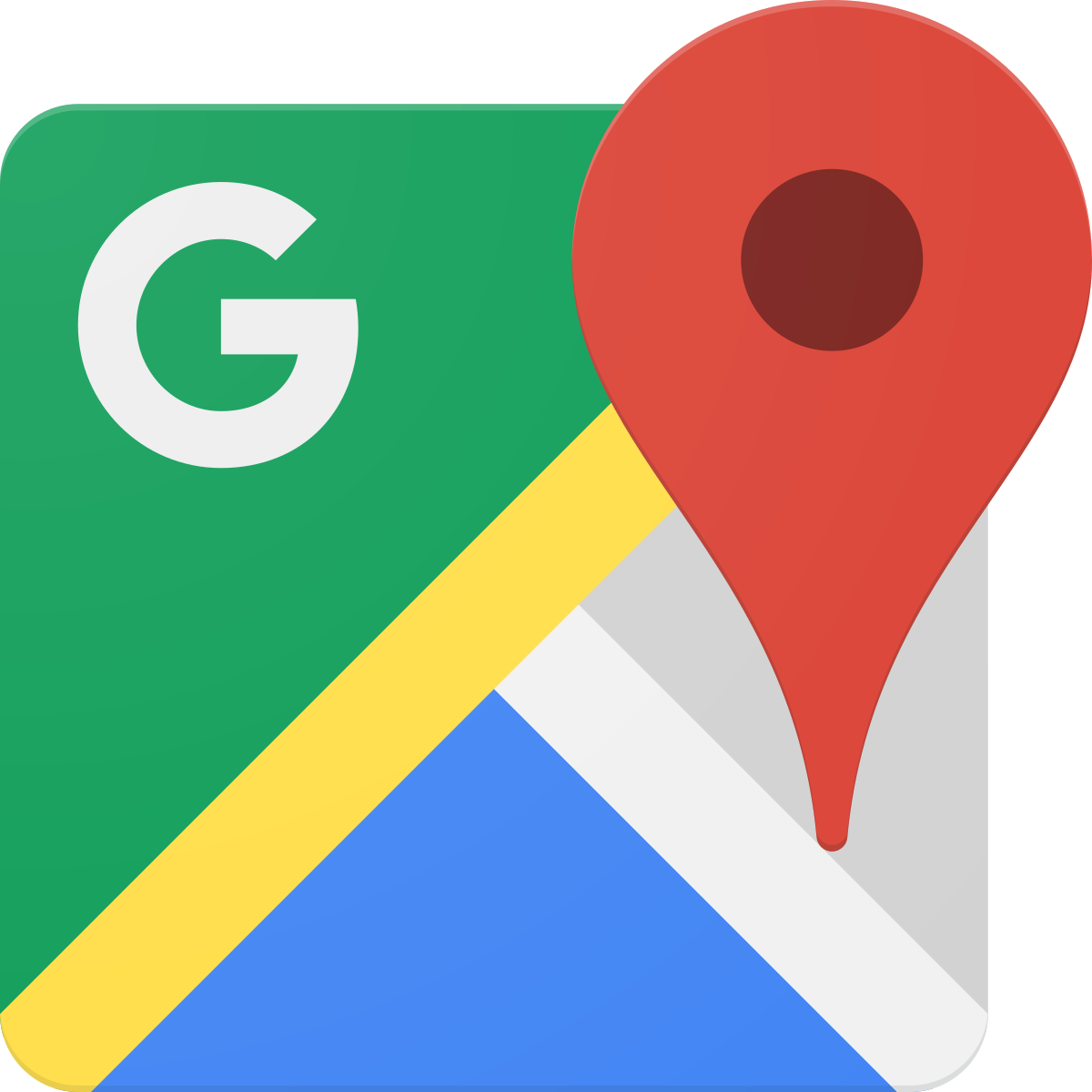 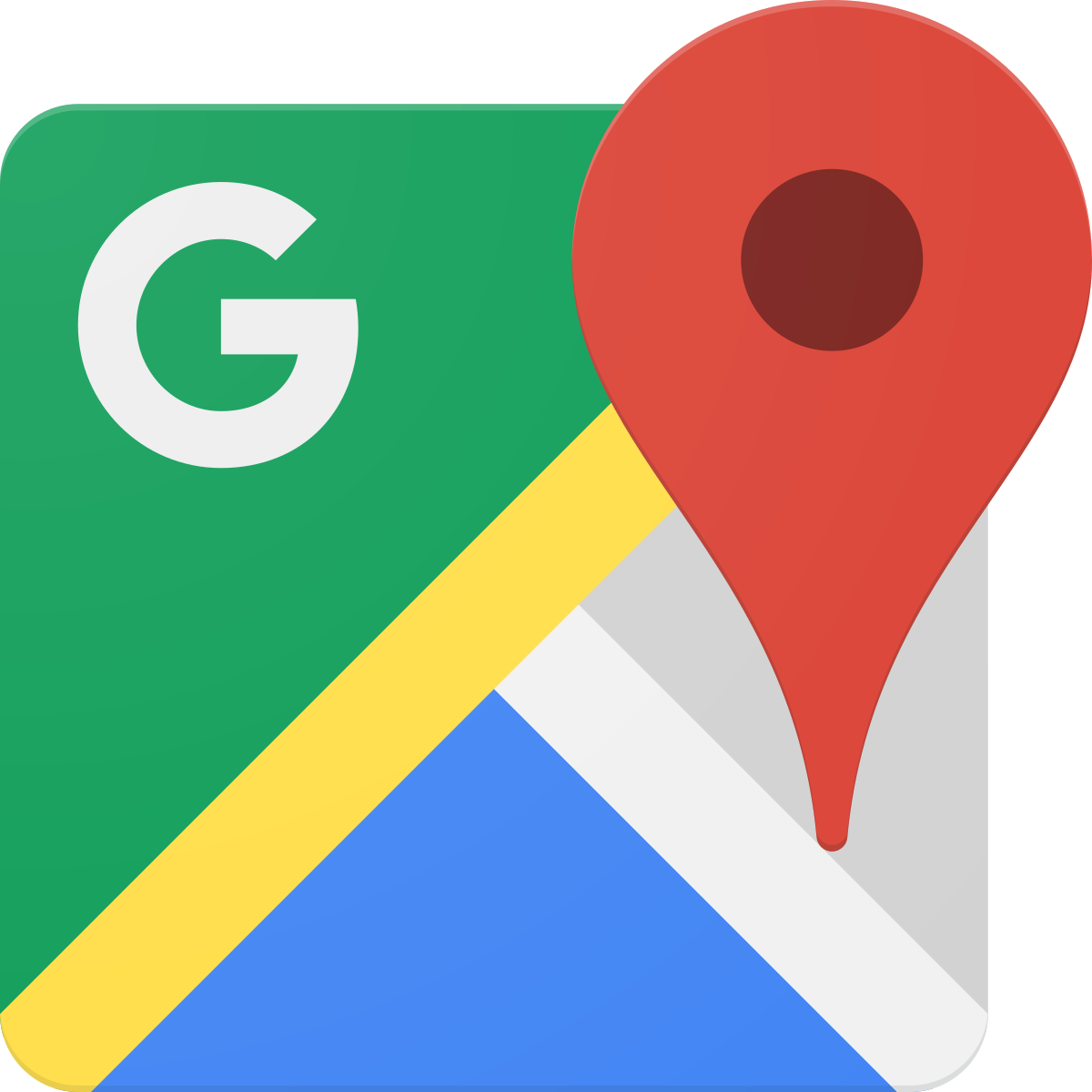